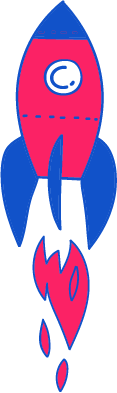 منظومة بثّ قُطريّة
درس رياضيّات للصفّ الخامس
موضوع الدرس: مجموع زوايا المضلع
مع المعلّم/ ة: مصطفى جبارين
الرجاء تزوّدوا بـ _____________________
[Speaker Notes: اكتبوا النصّ الملائم وكذلك المعدّات المطلوبة.]
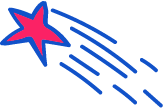 ماذا سنتعلّم اليوم؟
فعّاليّة الافتتاحيّة بإيجاز شديد (أحجيّة/ لعبة)
 ماذا ستتعلّمون في هذا الدرس؟ يمكن عرض الموضوع من خلال سؤال مثير للفضول، مثلًا: سنتعلّم اليوم عن: مجموع زوايا المضلع بشكل عام؟
 إجمال موجز للدرس
مهمّة للتدرّب
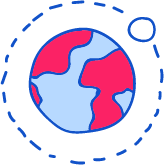 [Speaker Notes: مدّة الشريحة: دقيقتان

عرّفوا بأنفسكم وأعرضوا سير الدرس:

أنتم مدعوّون للتوجّه إلى التلاميذ بصورة شخصيّة: 
مثال على نصّ شفويّ: مرحبًا، اسمي ـــــــــــــــ. أنا أعلّم ـــــــــ من ــــــــــــــ. كيف حالكم؟ يسرّني انضمامكم إليّ... 

موضوع الدرس وهدفه: 
مثال على نصّ شفويّ: سنتعلّم في هذا الدرس عن ــــــــــــــــــــ. انضمّوا إليّ وستستمتعون. هل أنتم مستعدّون؟ فلنبدأ" 
نبدأ بـ ….  (مرحلة افتتاحيّة الدرس)
ننتقل إلى الاكتشاف (مرحلة التعلّم/ إكساب -  اكنبوا هنا سؤالًا مثيرًا للفضول، يجيب عن هدف الدرس)
نتدرّب على … (مرحلة التدرّب/ التجريب) 
نُجمل  (مرحلة إجمال الدرس)]
ماذا يجب أن نحضّر للحصّة؟
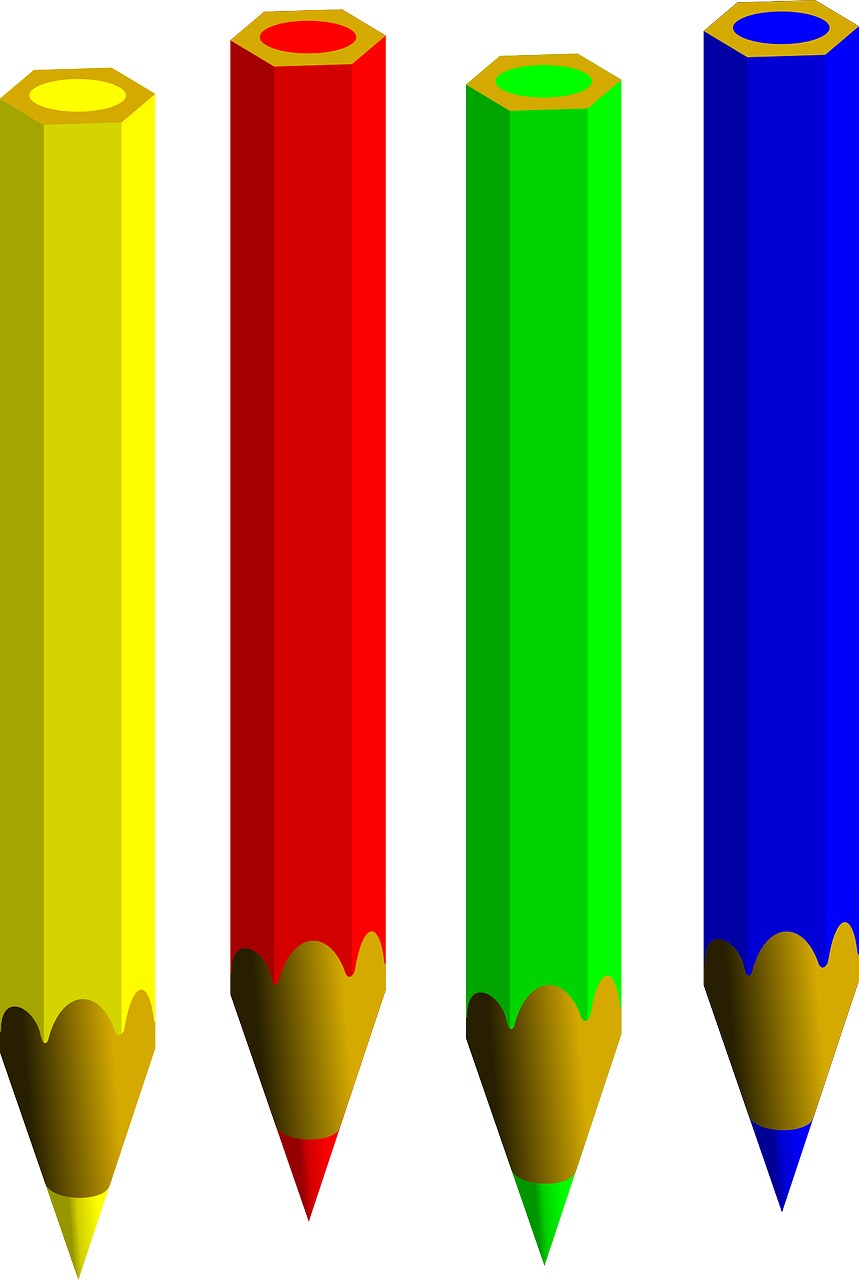 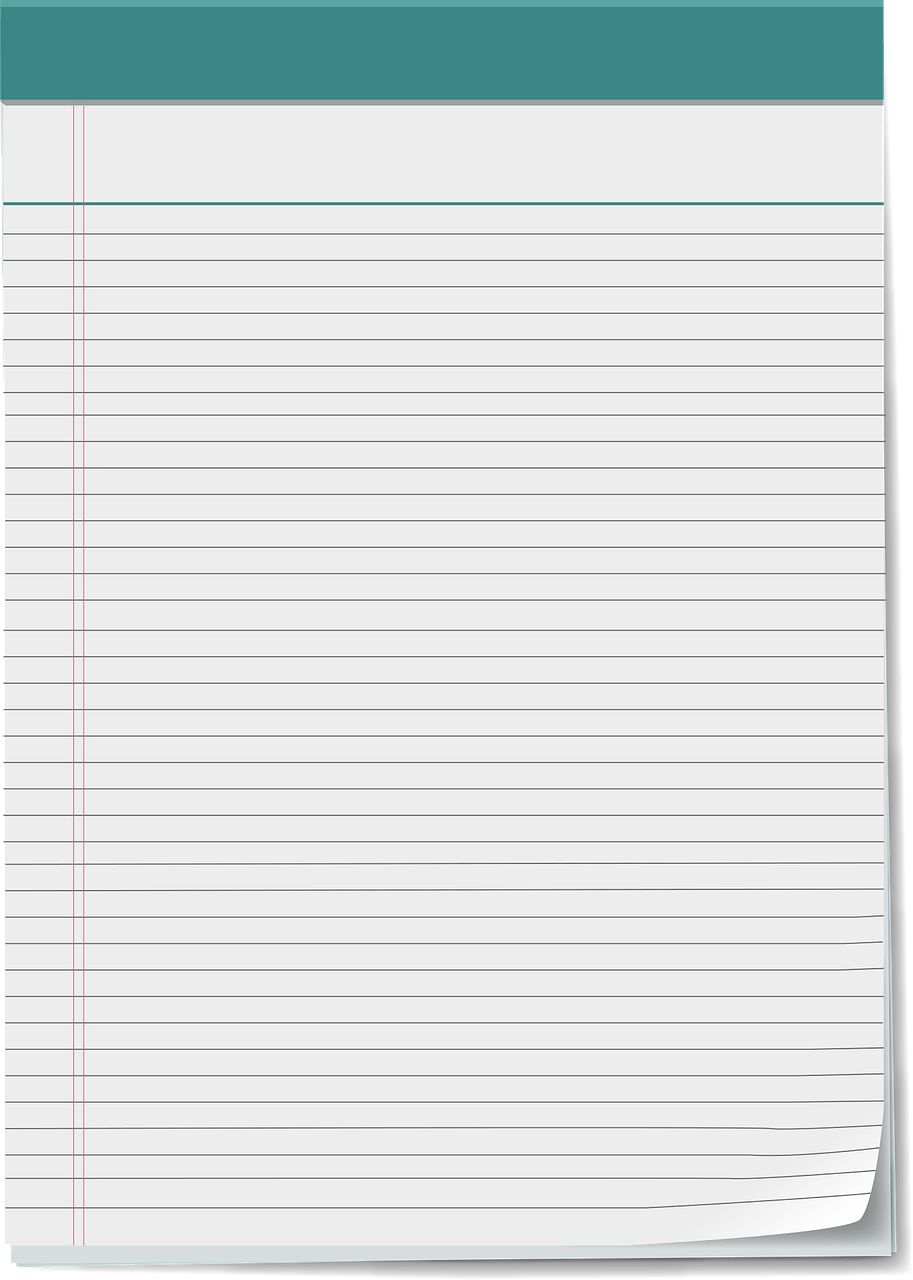 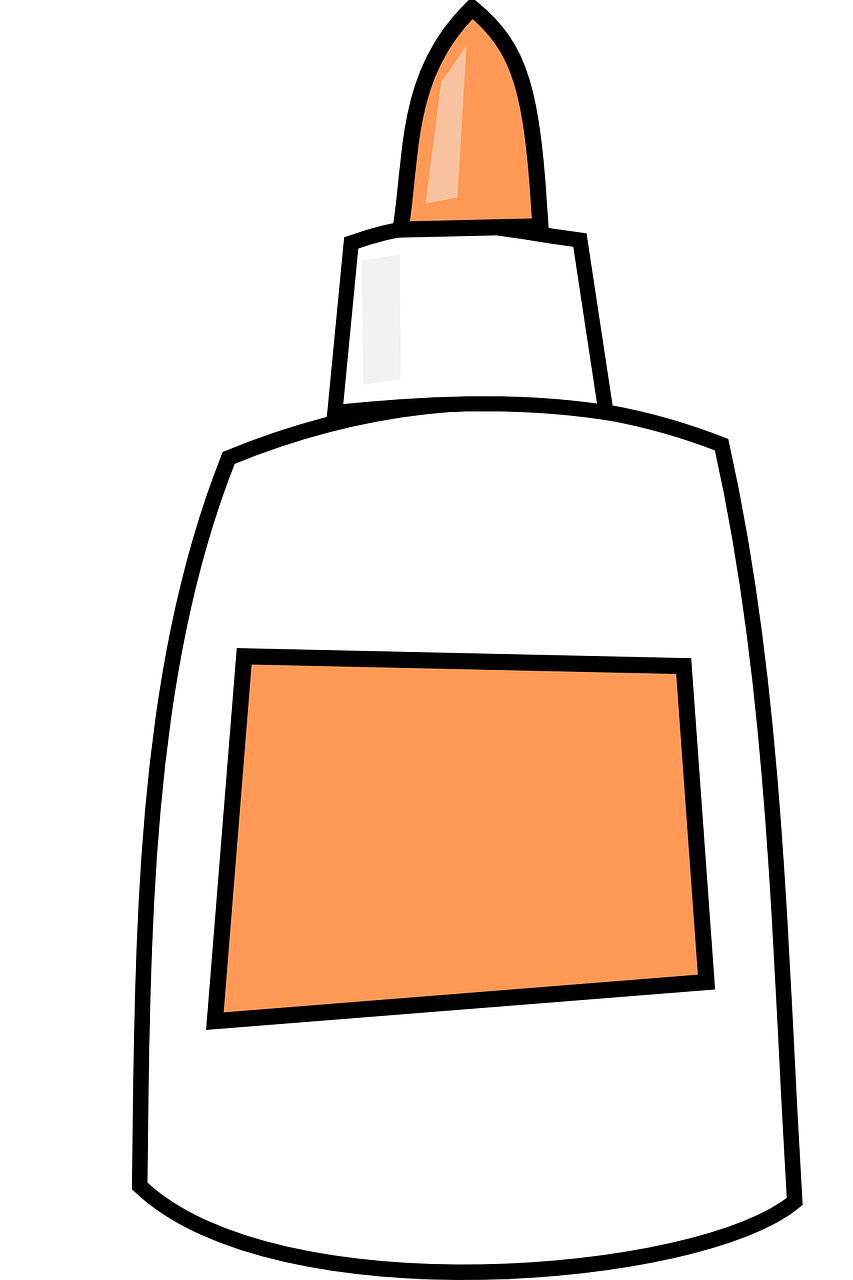 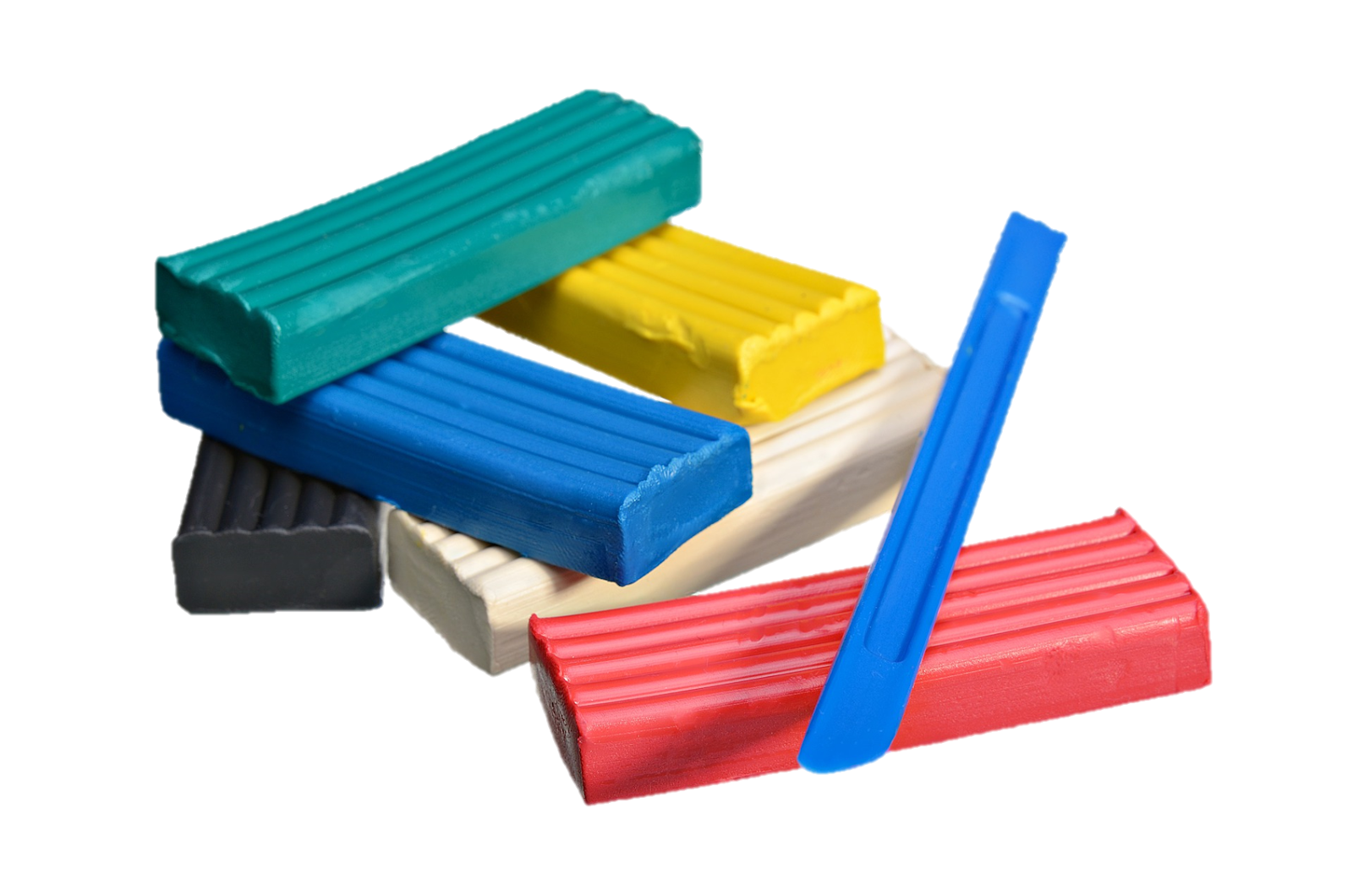 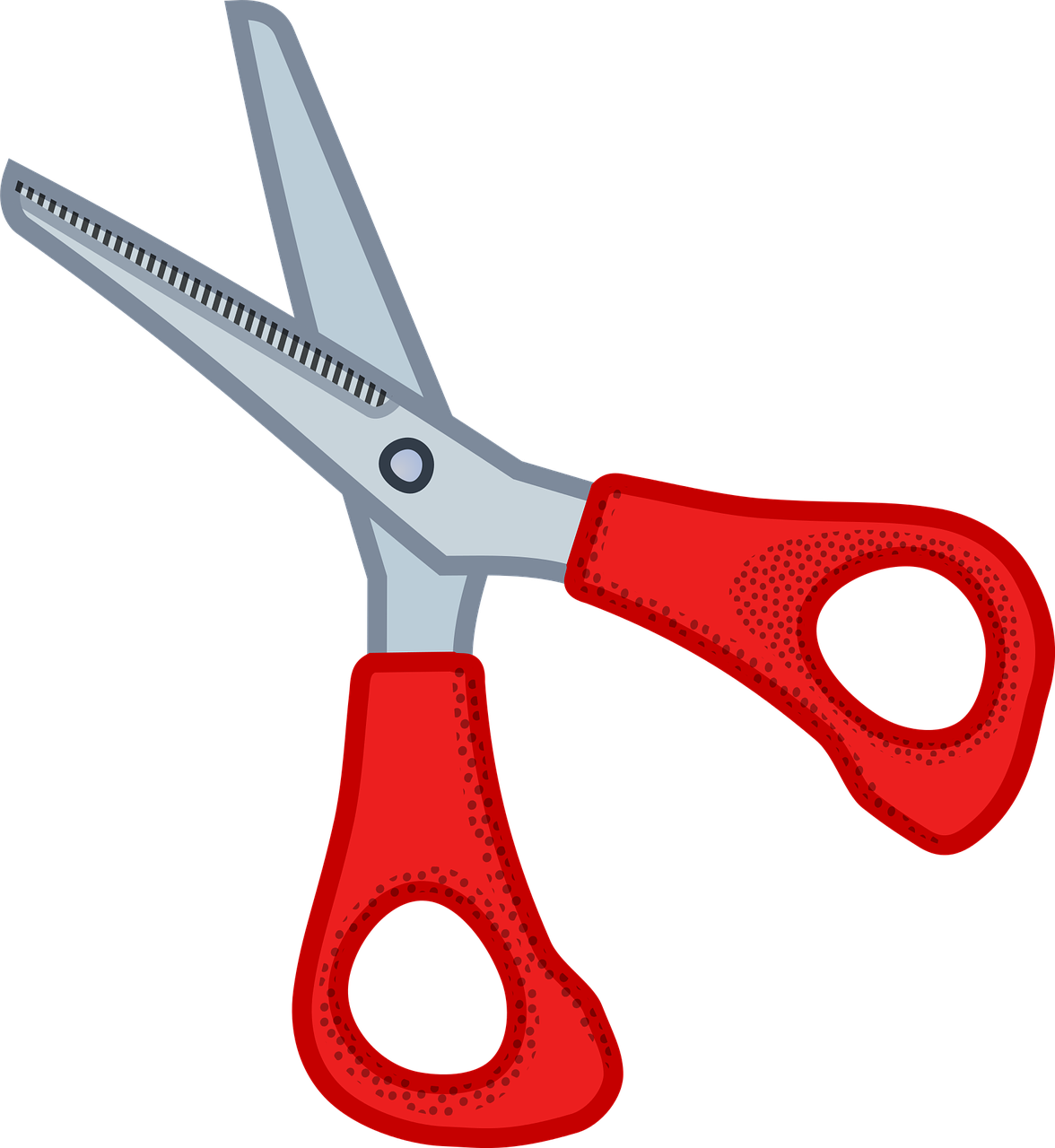 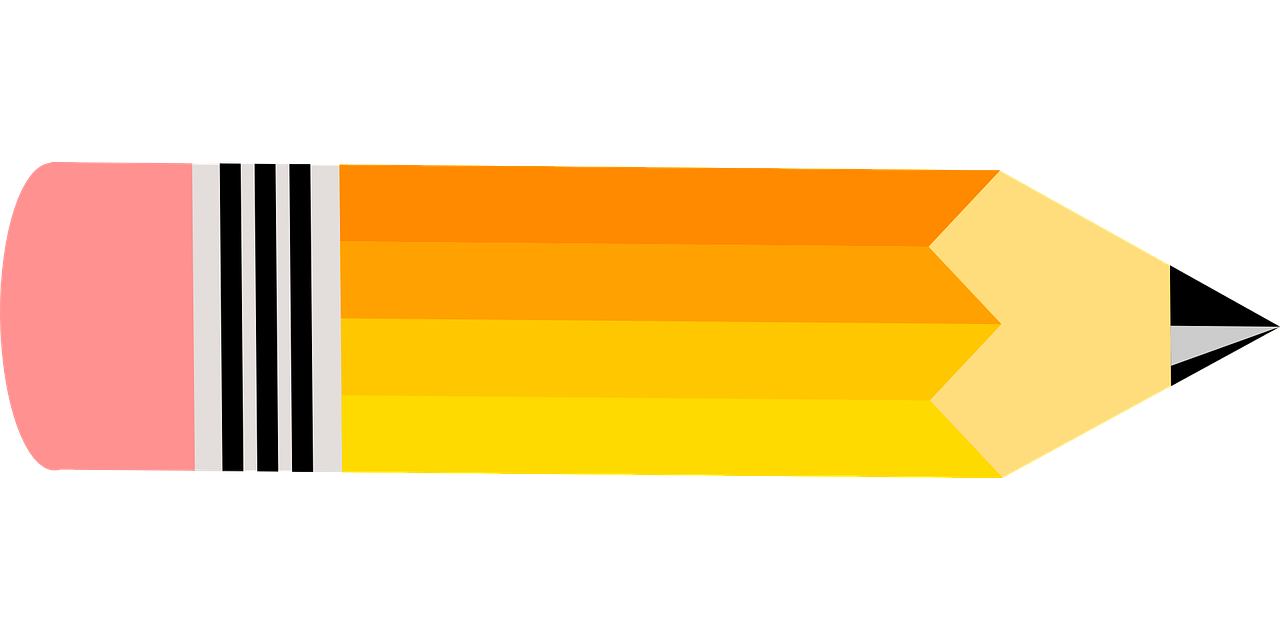 [Speaker Notes: حذف هذه الشريحة إذا لم تكن ضروريّة:

مدّة الشريحة: دقيقة

تأكّدوا في هذه الشريحة أنّ الجميع تزوّدوا بالأدوات المساعدة المطلوبة (ننصح بأن تكون هذه الأدوات المساعدة موجودة معكم لتعرضوها كمثال) 
احذفوا ما هو زائد أو أضيفوا حسب الحاجة (احرصوا على حقوق النشر والملكيّة الفكريّة). 

هذا هو الوقت المناسب لعرض قواعد السلوك خلال الحصّة: اطلبوا من التلاميذ إغلاق نوافذ تطبيقات أخرى في الحاسوب، إبعاد الأمر المشتّتة للانتباه، الجلوس في غرفة هادئة، التزوّد بالماء، وبالأساس التركيز في الدرس.]
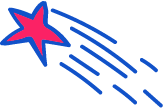 قبل أن نبدأ، نستنشق الهواء
ما هي المصطلحات المطلوبة من اجل تعلم مجموع زوايا المضلع
المضلع  – خط منكسر مغلق
خواص المضلع – عدد الاضلاع ,عدد الزوايا في المضلع
مجموع زوايا المثلث 1800
مجموع زوايا المضلع
[Speaker Notes: مدّة الشريحة: 5 دقائق

إذا كانت حصّتكم من الساعة 12:00 فصاعدًا، أو أنكم ترون أنّه من المناسب إضافة نشاط للاسترخاء (غير مرتبط بالمادّة قيد الدراسة)، يمكنكم إضافته الآن. إذا لم ترغبوا في ذلك، احذفوا الشريحة. يمكنكم الاستعانة بمطوّر التعلم للتفكير في النشاط.

على سبيل المثال: 
فعّاليّة استرخاء
فعّاليّة مضحكة
فعّاليّة رياضيّة]
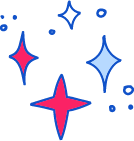 نبدأ بمتعة
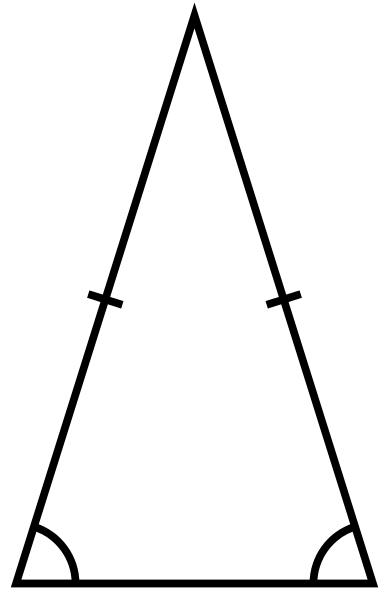 ما هو المضلع
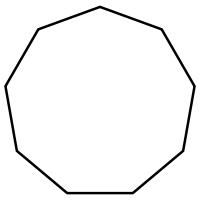 خط منكسر ثلاثي او اكثر ومغلق
المثلث خط منكسر ثلاثي مغلق
المثلث هو اصغر مضلع من حيث عدد الاضلاع
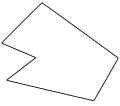 المضلع يسمى حسب عدد اضلاعه
[Speaker Notes: مدّة الشريحة: حتّى دقيقتين

اقتراحات: لعبة، أحجيّة، تمثيل، محاكاة، مثال، ادّعاء، جملة حقيقة وجملة غير حقيقة وغيرها. 

مثال على أحجيّة:صورة شخصيّة أو غرض متعلّقَيْن بالموضوع . تتبيّن الصلة بالموضوع خلال الدرس. 
ما هي الصلة بين.....]
نتعلم
مجموع زوايا المثلث
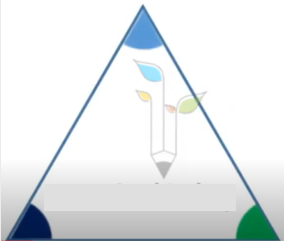 نتعلم
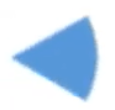 نتعلم
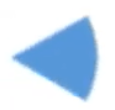 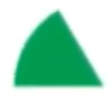 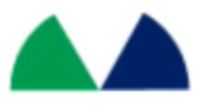 نتعلم
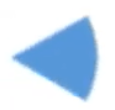 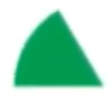 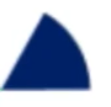 نتعلم
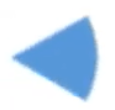 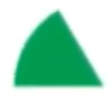 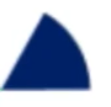 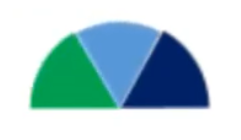 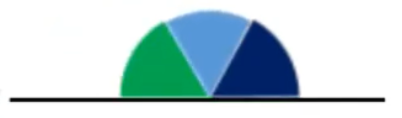 نتعلم
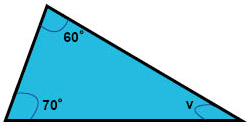 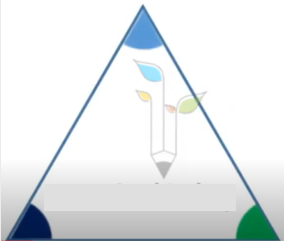 500
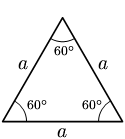 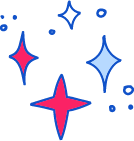 الآن سنتعلّم
مجموع زوايا الشكل الرباعي
نبدأ أولا بالأشكال الاسهل المربع والمستطيل
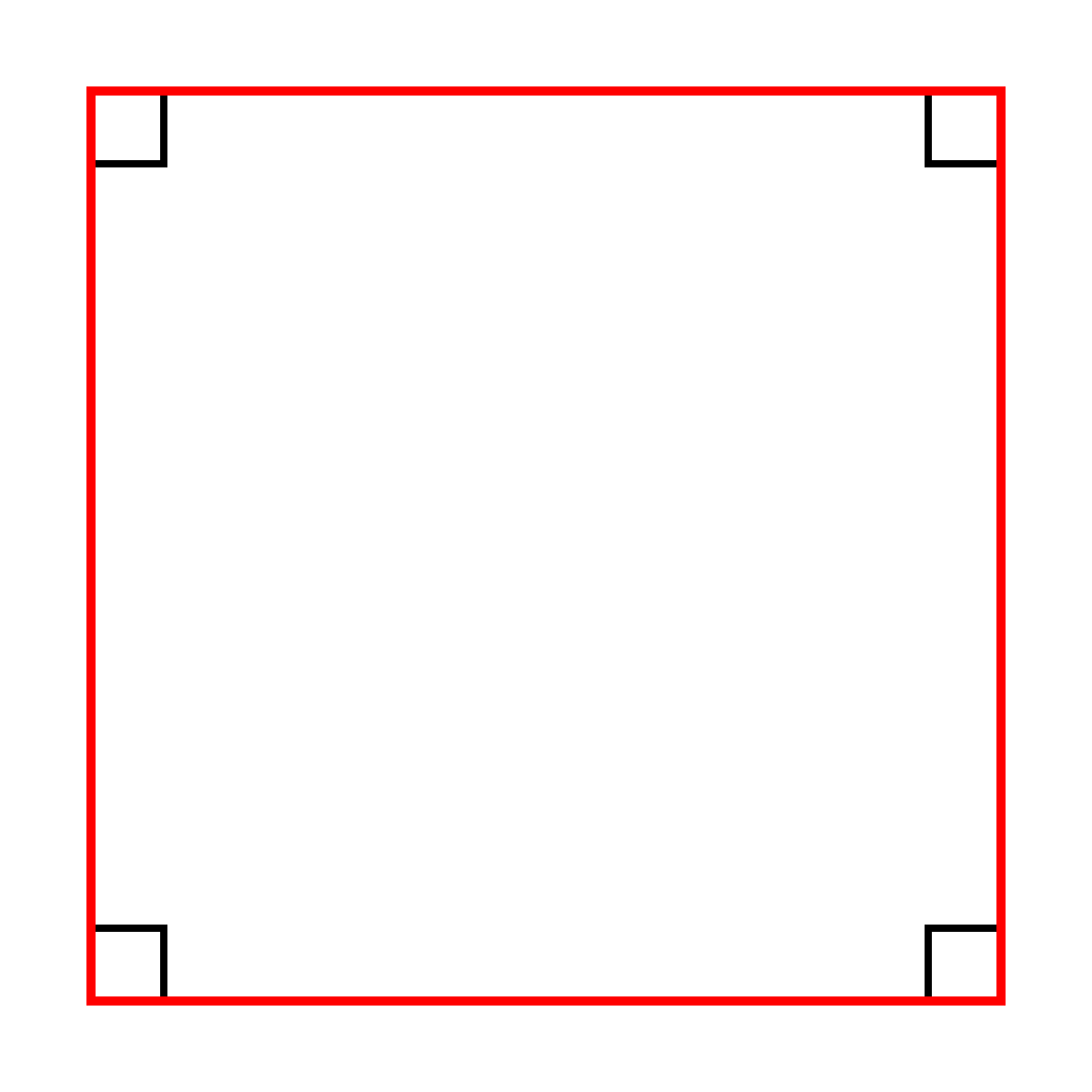 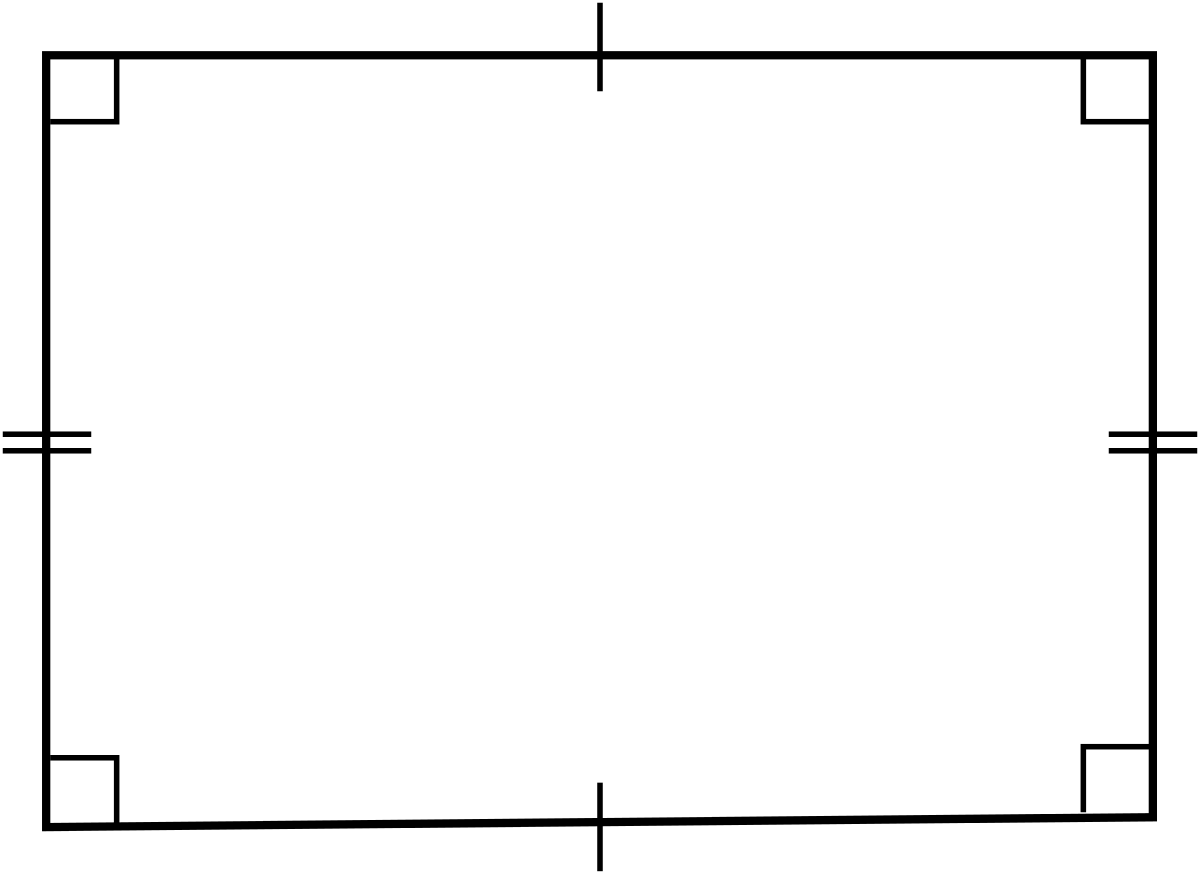 مجموع الزوايا 360 درجة
هل هذا صحيح لجميع الاشكال الرباعية؟
תמונה זו מאת מחבר לא ידוע ניתן ברשיון במסגרת CC BY-SA
תמונה זו מאת מחבר לא ידוע ניתן ברשיון במסגרת CC BY-SA
[Speaker Notes: الشرائح 11-15 تضمّ: إكساب المعرفة، التدرّب والحلّ، وتدرّب وحلّ آخر. مدّة هذه الشرائح معًا 20 دقيقة


إكساب: التطرّق إلى هدف تعليميّ مركزيّ ومركّز. باستخدام مجموعة منوّعة من تمثيلات المضمون، مثل: الصور ومقاطع الفيديو - بالإمكان إرفاق مقاطع فيديو من إصدار مطاح فقط، صور شاشة، تقارير، مضامين من الكتب التعليميّة، ونصّ محدود وفقًا لحقوق النشر والملكيّة الفكريّة. يمكنك دمج مثال على تمرين أو سؤال تقومون بحله.
التدرّب: لا يزيد عن 3 دقائق. يمكنك إجراء 2-1 جولات من التدرّب أمام الكمبيوتر (سؤال على اللوح وكتابة في ورقة، أشغال باستخدام الألوان/ العجين/ المعجونة) أو في أرجاء البيت (الأشياء المتوفّرة لديكم أو مزيج من التفاعل بين أفراد العائلة).
حلّ التدرّب: بعد أن تدرّب التلاميذ بشكل مستقل، يجب عرض الحلّ ومناقشته. يمكن إظهار الأخطاء الشائعة وشرح كيفيّة حلها.


نصيحة للصفوف الدنيا: اطرحوا أسئلة تشارك التلاميذ، على نمط مسرحيّات الأطفال/ قناة الأطفال، مثل: "أين التذكرة الثانية ...؟ لا أذكر ... هل تعرفون أين هي؟"
أمثلة:https://www.youtube.com/watch?v=sGfdE0es80w   برنامج طهو للأطفال. يتحدّثون مع الأطفال طوال الدرس ويطرحون عليهم أسئلة.
art attack :  https://www.youtube.com/watch?v=QX013_tz4rM]
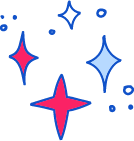 نتمرن
نفكر إيجاد مجموع زوايا الشكل الرباعي العام
يمكننا الاعتماد على حساب مجموع زوايا المثلث " 1800"
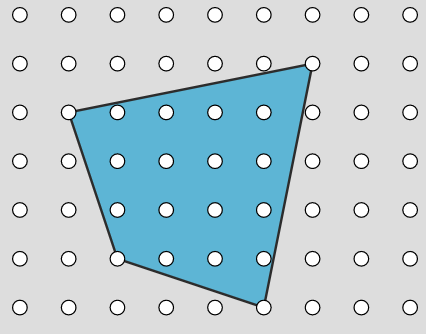 [Speaker Notes: الشرائح 11-15 تضمّ: إكساب المعرفة، التدرّب والحلّ، وتدرّب وحلّ آخر. مدّة هذه الشرائح معًا 20 دقيقة


إكساب: التطرّق إلى هدف تعليميّ مركزيّ ومركّز. باستخدام مجموعة منوّعة من تمثيلات المضمون، مثل: الصور ومقاطع الفيديو - بالإمكان إرفاق مقاطع فيديو من إصدار مطاح فقط، صور شاشة، تقارير، مضامين من الكتب التعليميّة، ونصّ محدود وفقًا لحقوق النشر والملكيّة الفكريّة. يمكنك دمج مثال على تمرين أو سؤال تقومون بحله.
التدرّب: لا يزيد عن 3 دقائق. يمكنك إجراء 2-1 جولات من التدرّب أمام الكمبيوتر (سؤال على اللوح وكتابة في ورقة، أشغال باستخدام الألوان/ العجين/ المعجونة) أو في أرجاء البيت (الأشياء المتوفّرة لديكم أو مزيج من التفاعل بين أفراد العائلة).
حلّ التدرّب: بعد أن تدرّب التلاميذ بشكل مستقل، يجب عرض الحلّ ومناقشته. يمكن إظهار الأخطاء الشائعة وشرح كيفيّة حلها.


نصيحة للصفوف الدنيا: اطرحوا أسئلة تشارك التلاميذ، على نمط مسرحيّات الأطفال/ قناة الأطفال، مثل: "أين التذكرة الثانية ...؟ لا أذكر ... هل تعرفون أين هي؟"
أمثلة:https://www.youtube.com/watch?v=sGfdE0es80w   برنامج طهو للأطفال. يتحدّثون مع الأطفال طوال الدرس ويطرحون عليهم أسئلة.
art attack :  https://www.youtube.com/watch?v=QX013_tz4rM]
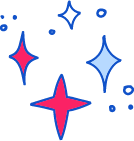 نتمرن
نفكر إيجاد مجموع زوايا الشكل الرباعي العام
يمكننا الاعتماد على حساب مجموع زوايا المثلث " 1800"
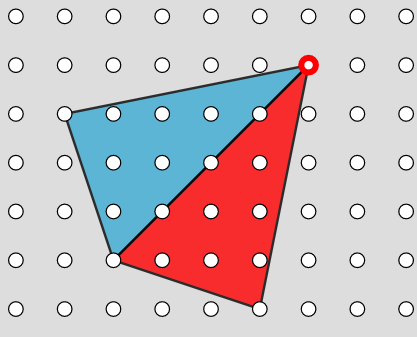 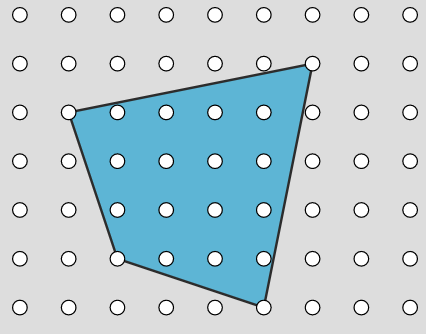 مجموع زوايا الشكل الرباعي ايضا 3600
180
180
[Speaker Notes: الشرائح 11-15 تضمّ: إكساب المعرفة، التدرّب والحلّ، وتدرّب وحلّ آخر. مدّة هذه الشرائح معًا 20 دقيقة


إكساب: التطرّق إلى هدف تعليميّ مركزيّ ومركّز. باستخدام مجموعة منوّعة من تمثيلات المضمون، مثل: الصور ومقاطع الفيديو - بالإمكان إرفاق مقاطع فيديو من إصدار مطاح فقط، صور شاشة، تقارير، مضامين من الكتب التعليميّة، ونصّ محدود وفقًا لحقوق النشر والملكيّة الفكريّة. يمكنك دمج مثال على تمرين أو سؤال تقومون بحله.
التدرّب: لا يزيد عن 3 دقائق. يمكنك إجراء 2-1 جولات من التدرّب أمام الكمبيوتر (سؤال على اللوح وكتابة في ورقة، أشغال باستخدام الألوان/ العجين/ المعجونة) أو في أرجاء البيت (الأشياء المتوفّرة لديكم أو مزيج من التفاعل بين أفراد العائلة).
حلّ التدرّب: بعد أن تدرّب التلاميذ بشكل مستقل، يجب عرض الحلّ ومناقشته. يمكن إظهار الأخطاء الشائعة وشرح كيفيّة حلها.


نصيحة للصفوف الدنيا: اطرحوا أسئلة تشارك التلاميذ، على نمط مسرحيّات الأطفال/ قناة الأطفال، مثل: "أين التذكرة الثانية ...؟ لا أذكر ... هل تعرفون أين هي؟"
أمثلة:https://www.youtube.com/watch?v=sGfdE0es80w   برنامج طهو للأطفال. يتحدّثون مع الأطفال طوال الدرس ويطرحون عليهم أسئلة.
art attack :  https://www.youtube.com/watch?v=QX013_tz4rM]
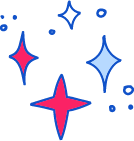 الآن سنتعلّم
ماذا مع بقية المضلعات – نبدأ بالبحث
نبني جدولا ليساعدنا في تجميع المعطيات
[Speaker Notes: الشرائح 11-15 تضمّ: إكساب المعرفة، التدرّب والحلّ، وتدرّب وحلّ آخر. مدّة هذه الشرائح معًا 20 دقيقة


إكساب: التطرّق إلى هدف تعليميّ مركزيّ ومركّز. باستخدام مجموعة منوّعة من تمثيلات المضمون، مثل: الصور ومقاطع الفيديو - بالإمكان إرفاق مقاطع فيديو من إصدار مطاح فقط، صور شاشة، تقارير، مضامين من الكتب التعليميّة، ونصّ محدود وفقًا لحقوق النشر والملكيّة الفكريّة. يمكنك دمج مثال على تمرين أو سؤال تقومون بحله.
التدرّب: لا يزيد عن 3 دقائق. يمكنك إجراء 2-1 جولات من التدرّب أمام الكمبيوتر (سؤال على اللوح وكتابة في ورقة، أشغال باستخدام الألوان/ العجين/ المعجونة) أو في أرجاء البيت (الأشياء المتوفّرة لديكم أو مزيج من التفاعل بين أفراد العائلة).
حلّ التدرّب: بعد أن تدرّب التلاميذ بشكل مستقل، يجب عرض الحلّ ومناقشته. يمكن إظهار الأخطاء الشائعة وشرح كيفيّة حلها.


نصيحة للصفوف الدنيا: اطرحوا أسئلة تشارك التلاميذ، على نمط مسرحيّات الأطفال/ قناة الأطفال، مثل: "أين التذكرة الثانية ...؟ لا أذكر ... هل تعرفون أين هي؟"
أمثلة:https://www.youtube.com/watch?v=sGfdE0es80w   برنامج طهو للأطفال. يتحدّثون مع الأطفال طوال الدرس ويطرحون عليهم أسئلة.
art attack :  https://www.youtube.com/watch?v=QX013_tz4rM]
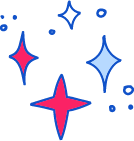 الآن سنتعلّم
مجموع زوايا الشكل الخماسي
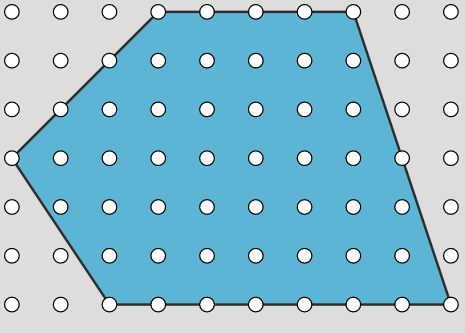 [Speaker Notes: الشرائح 11-15 تضمّ: إكساب المعرفة، التدرّب والحلّ، وتدرّب وحلّ آخر. مدّة هذه الشرائح معًا 20 دقيقة


إكساب: التطرّق إلى هدف تعليميّ مركزيّ ومركّز. باستخدام مجموعة منوّعة من تمثيلات المضمون، مثل: الصور ومقاطع الفيديو - بالإمكان إرفاق مقاطع فيديو من إصدار مطاح فقط، صور شاشة، تقارير، مضامين من الكتب التعليميّة، ونصّ محدود وفقًا لحقوق النشر والملكيّة الفكريّة. يمكنك دمج مثال على تمرين أو سؤال تقومون بحله.
التدرّب: لا يزيد عن 3 دقائق. يمكنك إجراء 2-1 جولات من التدرّب أمام الكمبيوتر (سؤال على اللوح وكتابة في ورقة، أشغال باستخدام الألوان/ العجين/ المعجونة) أو في أرجاء البيت (الأشياء المتوفّرة لديكم أو مزيج من التفاعل بين أفراد العائلة).
حلّ التدرّب: بعد أن تدرّب التلاميذ بشكل مستقل، يجب عرض الحلّ ومناقشته. يمكن إظهار الأخطاء الشائعة وشرح كيفيّة حلها.


نصيحة للصفوف الدنيا: اطرحوا أسئلة تشارك التلاميذ، على نمط مسرحيّات الأطفال/ قناة الأطفال، مثل: "أين التذكرة الثانية ...؟ لا أذكر ... هل تعرفون أين هي؟"
أمثلة:https://www.youtube.com/watch?v=sGfdE0es80w   برنامج طهو للأطفال. يتحدّثون مع الأطفال طوال الدرس ويطرحون عليهم أسئلة.
art attack :  https://www.youtube.com/watch?v=QX013_tz4rM]
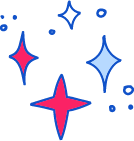 الآن سنتعلّم
مجموع زوايا الشكل الخماسي
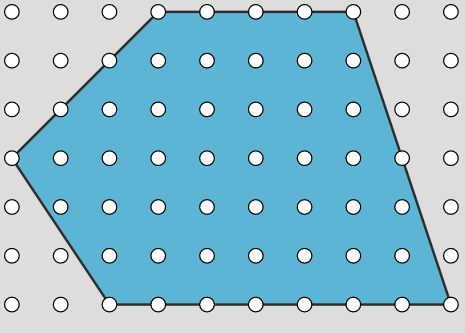 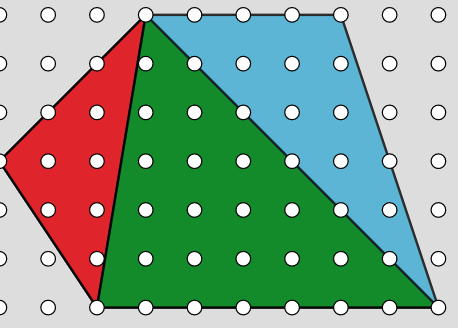 180
180
180
[Speaker Notes: الشرائح 11-15 تضمّ: إكساب المعرفة، التدرّب والحلّ، وتدرّب وحلّ آخر. مدّة هذه الشرائح معًا 20 دقيقة


إكساب: التطرّق إلى هدف تعليميّ مركزيّ ومركّز. باستخدام مجموعة منوّعة من تمثيلات المضمون، مثل: الصور ومقاطع الفيديو - بالإمكان إرفاق مقاطع فيديو من إصدار مطاح فقط، صور شاشة، تقارير، مضامين من الكتب التعليميّة، ونصّ محدود وفقًا لحقوق النشر والملكيّة الفكريّة. يمكنك دمج مثال على تمرين أو سؤال تقومون بحله.
التدرّب: لا يزيد عن 3 دقائق. يمكنك إجراء 2-1 جولات من التدرّب أمام الكمبيوتر (سؤال على اللوح وكتابة في ورقة، أشغال باستخدام الألوان/ العجين/ المعجونة) أو في أرجاء البيت (الأشياء المتوفّرة لديكم أو مزيج من التفاعل بين أفراد العائلة).
حلّ التدرّب: بعد أن تدرّب التلاميذ بشكل مستقل، يجب عرض الحلّ ومناقشته. يمكن إظهار الأخطاء الشائعة وشرح كيفيّة حلها.


نصيحة للصفوف الدنيا: اطرحوا أسئلة تشارك التلاميذ، على نمط مسرحيّات الأطفال/ قناة الأطفال، مثل: "أين التذكرة الثانية ...؟ لا أذكر ... هل تعرفون أين هي؟"
أمثلة:https://www.youtube.com/watch?v=sGfdE0es80w   برنامج طهو للأطفال. يتحدّثون مع الأطفال طوال الدرس ويطرحون عليهم أسئلة.
art attack :  https://www.youtube.com/watch?v=QX013_tz4rM]
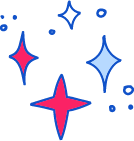 الآن سنتعلّم
ماذا مع بقية المضلعات – نبدأ بالبحث
نبني جدولا ليساعدنا في تجميع المعطيات
[Speaker Notes: الشرائح 11-15 تضمّ: إكساب المعرفة، التدرّب والحلّ، وتدرّب وحلّ آخر. مدّة هذه الشرائح معًا 20 دقيقة


إكساب: التطرّق إلى هدف تعليميّ مركزيّ ومركّز. باستخدام مجموعة منوّعة من تمثيلات المضمون، مثل: الصور ومقاطع الفيديو - بالإمكان إرفاق مقاطع فيديو من إصدار مطاح فقط، صور شاشة، تقارير، مضامين من الكتب التعليميّة، ونصّ محدود وفقًا لحقوق النشر والملكيّة الفكريّة. يمكنك دمج مثال على تمرين أو سؤال تقومون بحله.
التدرّب: لا يزيد عن 3 دقائق. يمكنك إجراء 2-1 جولات من التدرّب أمام الكمبيوتر (سؤال على اللوح وكتابة في ورقة، أشغال باستخدام الألوان/ العجين/ المعجونة) أو في أرجاء البيت (الأشياء المتوفّرة لديكم أو مزيج من التفاعل بين أفراد العائلة).
حلّ التدرّب: بعد أن تدرّب التلاميذ بشكل مستقل، يجب عرض الحلّ ومناقشته. يمكن إظهار الأخطاء الشائعة وشرح كيفيّة حلها.


نصيحة للصفوف الدنيا: اطرحوا أسئلة تشارك التلاميذ، على نمط مسرحيّات الأطفال/ قناة الأطفال، مثل: "أين التذكرة الثانية ...؟ لا أذكر ... هل تعرفون أين هي؟"
أمثلة:https://www.youtube.com/watch?v=sGfdE0es80w   برنامج طهو للأطفال. يتحدّثون مع الأطفال طوال الدرس ويطرحون عليهم أسئلة.
art attack :  https://www.youtube.com/watch?v=QX013_tz4rM]
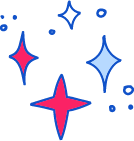 الآن سنتعلّم
مجموع زوايا الشكل السداسي
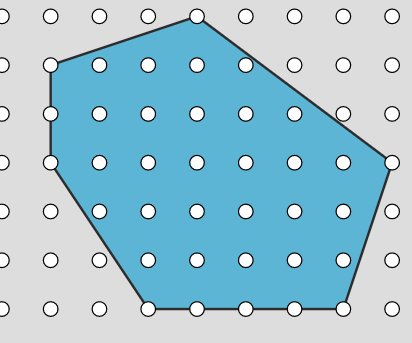 [Speaker Notes: الشرائح 11-15 تضمّ: إكساب المعرفة، التدرّب والحلّ، وتدرّب وحلّ آخر. مدّة هذه الشرائح معًا 20 دقيقة


إكساب: التطرّق إلى هدف تعليميّ مركزيّ ومركّز. باستخدام مجموعة منوّعة من تمثيلات المضمون، مثل: الصور ومقاطع الفيديو - بالإمكان إرفاق مقاطع فيديو من إصدار مطاح فقط، صور شاشة، تقارير، مضامين من الكتب التعليميّة، ونصّ محدود وفقًا لحقوق النشر والملكيّة الفكريّة. يمكنك دمج مثال على تمرين أو سؤال تقومون بحله.
التدرّب: لا يزيد عن 3 دقائق. يمكنك إجراء 2-1 جولات من التدرّب أمام الكمبيوتر (سؤال على اللوح وكتابة في ورقة، أشغال باستخدام الألوان/ العجين/ المعجونة) أو في أرجاء البيت (الأشياء المتوفّرة لديكم أو مزيج من التفاعل بين أفراد العائلة).
حلّ التدرّب: بعد أن تدرّب التلاميذ بشكل مستقل، يجب عرض الحلّ ومناقشته. يمكن إظهار الأخطاء الشائعة وشرح كيفيّة حلها.


نصيحة للصفوف الدنيا: اطرحوا أسئلة تشارك التلاميذ، على نمط مسرحيّات الأطفال/ قناة الأطفال، مثل: "أين التذكرة الثانية ...؟ لا أذكر ... هل تعرفون أين هي؟"
أمثلة:https://www.youtube.com/watch?v=sGfdE0es80w   برنامج طهو للأطفال. يتحدّثون مع الأطفال طوال الدرس ويطرحون عليهم أسئلة.
art attack :  https://www.youtube.com/watch?v=QX013_tz4rM]
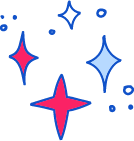 الآن سنتعلّم
مجموع زوايا الشكل السداسي
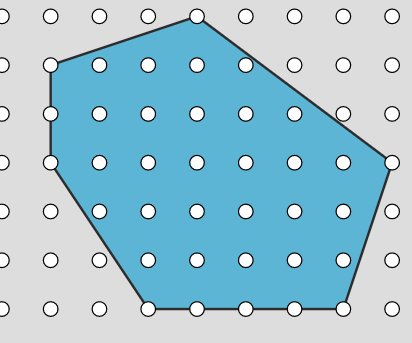 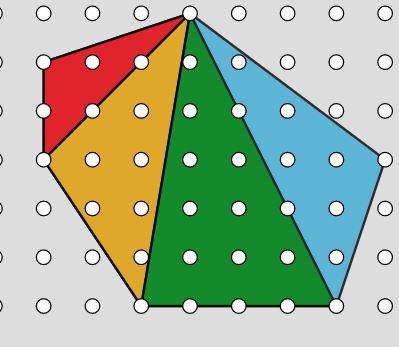 180
180
180
180
[Speaker Notes: الشرائح 11-15 تضمّ: إكساب المعرفة، التدرّب والحلّ، وتدرّب وحلّ آخر. مدّة هذه الشرائح معًا 20 دقيقة


إكساب: التطرّق إلى هدف تعليميّ مركزيّ ومركّز. باستخدام مجموعة منوّعة من تمثيلات المضمون، مثل: الصور ومقاطع الفيديو - بالإمكان إرفاق مقاطع فيديو من إصدار مطاح فقط، صور شاشة، تقارير، مضامين من الكتب التعليميّة، ونصّ محدود وفقًا لحقوق النشر والملكيّة الفكريّة. يمكنك دمج مثال على تمرين أو سؤال تقومون بحله.
التدرّب: لا يزيد عن 3 دقائق. يمكنك إجراء 2-1 جولات من التدرّب أمام الكمبيوتر (سؤال على اللوح وكتابة في ورقة، أشغال باستخدام الألوان/ العجين/ المعجونة) أو في أرجاء البيت (الأشياء المتوفّرة لديكم أو مزيج من التفاعل بين أفراد العائلة).
حلّ التدرّب: بعد أن تدرّب التلاميذ بشكل مستقل، يجب عرض الحلّ ومناقشته. يمكن إظهار الأخطاء الشائعة وشرح كيفيّة حلها.


نصيحة للصفوف الدنيا: اطرحوا أسئلة تشارك التلاميذ، على نمط مسرحيّات الأطفال/ قناة الأطفال، مثل: "أين التذكرة الثانية ...؟ لا أذكر ... هل تعرفون أين هي؟"
أمثلة:https://www.youtube.com/watch?v=sGfdE0es80w   برنامج طهو للأطفال. يتحدّثون مع الأطفال طوال الدرس ويطرحون عليهم أسئلة.
art attack :  https://www.youtube.com/watch?v=QX013_tz4rM]
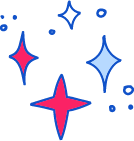 الآن سنتعلّم
ماذا مع بقية المضلعات – نبدأ بالبحث
نبني جدولا ليساعدنا في تجميع المعطيات
[Speaker Notes: الشرائح 11-15 تضمّ: إكساب المعرفة، التدرّب والحلّ، وتدرّب وحلّ آخر. مدّة هذه الشرائح معًا 20 دقيقة


إكساب: التطرّق إلى هدف تعليميّ مركزيّ ومركّز. باستخدام مجموعة منوّعة من تمثيلات المضمون، مثل: الصور ومقاطع الفيديو - بالإمكان إرفاق مقاطع فيديو من إصدار مطاح فقط، صور شاشة، تقارير، مضامين من الكتب التعليميّة، ونصّ محدود وفقًا لحقوق النشر والملكيّة الفكريّة. يمكنك دمج مثال على تمرين أو سؤال تقومون بحله.
التدرّب: لا يزيد عن 3 دقائق. يمكنك إجراء 2-1 جولات من التدرّب أمام الكمبيوتر (سؤال على اللوح وكتابة في ورقة، أشغال باستخدام الألوان/ العجين/ المعجونة) أو في أرجاء البيت (الأشياء المتوفّرة لديكم أو مزيج من التفاعل بين أفراد العائلة).
حلّ التدرّب: بعد أن تدرّب التلاميذ بشكل مستقل، يجب عرض الحلّ ومناقشته. يمكن إظهار الأخطاء الشائعة وشرح كيفيّة حلها.


نصيحة للصفوف الدنيا: اطرحوا أسئلة تشارك التلاميذ، على نمط مسرحيّات الأطفال/ قناة الأطفال، مثل: "أين التذكرة الثانية ...؟ لا أذكر ... هل تعرفون أين هي؟"
أمثلة:https://www.youtube.com/watch?v=sGfdE0es80w   برنامج طهو للأطفال. يتحدّثون مع الأطفال طوال الدرس ويطرحون عليهم أسئلة.
art attack :  https://www.youtube.com/watch?v=QX013_tz4rM]
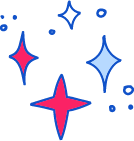 الآن سنتعلّم
مجموع زوايا الشكل السباعي
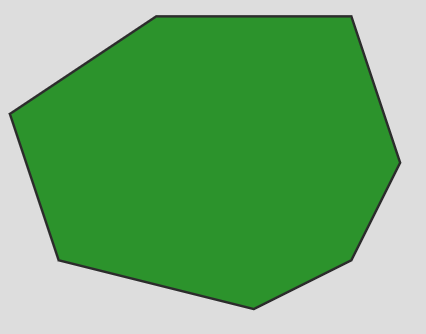 [Speaker Notes: الشرائح 11-15 تضمّ: إكساب المعرفة، التدرّب والحلّ، وتدرّب وحلّ آخر. مدّة هذه الشرائح معًا 20 دقيقة


إكساب: التطرّق إلى هدف تعليميّ مركزيّ ومركّز. باستخدام مجموعة منوّعة من تمثيلات المضمون، مثل: الصور ومقاطع الفيديو - بالإمكان إرفاق مقاطع فيديو من إصدار مطاح فقط، صور شاشة، تقارير، مضامين من الكتب التعليميّة، ونصّ محدود وفقًا لحقوق النشر والملكيّة الفكريّة. يمكنك دمج مثال على تمرين أو سؤال تقومون بحله.
التدرّب: لا يزيد عن 3 دقائق. يمكنك إجراء 2-1 جولات من التدرّب أمام الكمبيوتر (سؤال على اللوح وكتابة في ورقة، أشغال باستخدام الألوان/ العجين/ المعجونة) أو في أرجاء البيت (الأشياء المتوفّرة لديكم أو مزيج من التفاعل بين أفراد العائلة).
حلّ التدرّب: بعد أن تدرّب التلاميذ بشكل مستقل، يجب عرض الحلّ ومناقشته. يمكن إظهار الأخطاء الشائعة وشرح كيفيّة حلها.


نصيحة للصفوف الدنيا: اطرحوا أسئلة تشارك التلاميذ، على نمط مسرحيّات الأطفال/ قناة الأطفال، مثل: "أين التذكرة الثانية ...؟ لا أذكر ... هل تعرفون أين هي؟"
أمثلة:https://www.youtube.com/watch?v=sGfdE0es80w   برنامج طهو للأطفال. يتحدّثون مع الأطفال طوال الدرس ويطرحون عليهم أسئلة.
art attack :  https://www.youtube.com/watch?v=QX013_tz4rM]
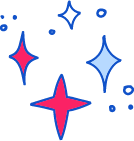 الآن سنتعلّم
مجموع زوايا الشكل السباعي
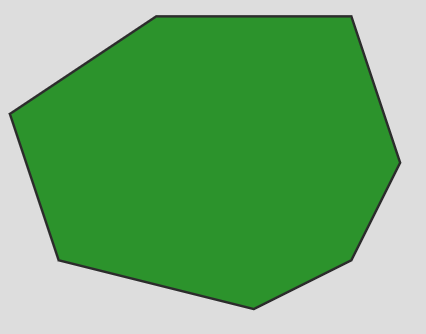 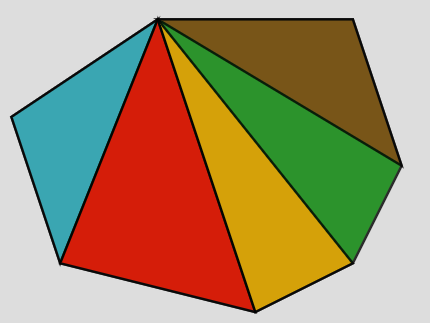 180
180
180
180
180
[Speaker Notes: الشرائح 11-15 تضمّ: إكساب المعرفة، التدرّب والحلّ، وتدرّب وحلّ آخر. مدّة هذه الشرائح معًا 20 دقيقة


إكساب: التطرّق إلى هدف تعليميّ مركزيّ ومركّز. باستخدام مجموعة منوّعة من تمثيلات المضمون، مثل: الصور ومقاطع الفيديو - بالإمكان إرفاق مقاطع فيديو من إصدار مطاح فقط، صور شاشة، تقارير، مضامين من الكتب التعليميّة، ونصّ محدود وفقًا لحقوق النشر والملكيّة الفكريّة. يمكنك دمج مثال على تمرين أو سؤال تقومون بحله.
التدرّب: لا يزيد عن 3 دقائق. يمكنك إجراء 2-1 جولات من التدرّب أمام الكمبيوتر (سؤال على اللوح وكتابة في ورقة، أشغال باستخدام الألوان/ العجين/ المعجونة) أو في أرجاء البيت (الأشياء المتوفّرة لديكم أو مزيج من التفاعل بين أفراد العائلة).
حلّ التدرّب: بعد أن تدرّب التلاميذ بشكل مستقل، يجب عرض الحلّ ومناقشته. يمكن إظهار الأخطاء الشائعة وشرح كيفيّة حلها.


نصيحة للصفوف الدنيا: اطرحوا أسئلة تشارك التلاميذ، على نمط مسرحيّات الأطفال/ قناة الأطفال، مثل: "أين التذكرة الثانية ...؟ لا أذكر ... هل تعرفون أين هي؟"
أمثلة:https://www.youtube.com/watch?v=sGfdE0es80w   برنامج طهو للأطفال. يتحدّثون مع الأطفال طوال الدرس ويطرحون عليهم أسئلة.
art attack :  https://www.youtube.com/watch?v=QX013_tz4rM]
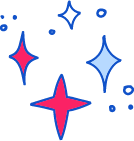 الآن سنتعلّم
ماذا مع بقية المضلعات – نبدأ بالبحث
نبني جدولا ليساعدنا في تجميع المعطيات
[Speaker Notes: الشرائح 11-15 تضمّ: إكساب المعرفة، التدرّب والحلّ، وتدرّب وحلّ آخر. مدّة هذه الشرائح معًا 20 دقيقة


إكساب: التطرّق إلى هدف تعليميّ مركزيّ ومركّز. باستخدام مجموعة منوّعة من تمثيلات المضمون، مثل: الصور ومقاطع الفيديو - بالإمكان إرفاق مقاطع فيديو من إصدار مطاح فقط، صور شاشة، تقارير، مضامين من الكتب التعليميّة، ونصّ محدود وفقًا لحقوق النشر والملكيّة الفكريّة. يمكنك دمج مثال على تمرين أو سؤال تقومون بحله.
التدرّب: لا يزيد عن 3 دقائق. يمكنك إجراء 2-1 جولات من التدرّب أمام الكمبيوتر (سؤال على اللوح وكتابة في ورقة، أشغال باستخدام الألوان/ العجين/ المعجونة) أو في أرجاء البيت (الأشياء المتوفّرة لديكم أو مزيج من التفاعل بين أفراد العائلة).
حلّ التدرّب: بعد أن تدرّب التلاميذ بشكل مستقل، يجب عرض الحلّ ومناقشته. يمكن إظهار الأخطاء الشائعة وشرح كيفيّة حلها.


نصيحة للصفوف الدنيا: اطرحوا أسئلة تشارك التلاميذ، على نمط مسرحيّات الأطفال/ قناة الأطفال، مثل: "أين التذكرة الثانية ...؟ لا أذكر ... هل تعرفون أين هي؟"
أمثلة:https://www.youtube.com/watch?v=sGfdE0es80w   برنامج طهو للأطفال. يتحدّثون مع الأطفال طوال الدرس ويطرحون عليهم أسئلة.
art attack :  https://www.youtube.com/watch?v=QX013_tz4rM]
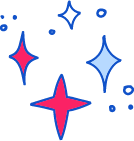 الآن سنتعلّم
من اجل التوصل الى القانون نعتمد على
هناك علاقة بين مجموع زوايا المضلع وعدد الزوايا
يمكن تقسيم المضلع الى مثلثات من راس واحد
مجموع زوايا المثلث دائما 180 درجة
[Speaker Notes: الشرائح 11-15 تضمّ: إكساب المعرفة، التدرّب والحلّ، وتدرّب وحلّ آخر. مدّة هذه الشرائح معًا 20 دقيقة


إكساب: التطرّق إلى هدف تعليميّ مركزيّ ومركّز. باستخدام مجموعة منوّعة من تمثيلات المضمون، مثل: الصور ومقاطع الفيديو - بالإمكان إرفاق مقاطع فيديو من إصدار مطاح فقط، صور شاشة، تقارير، مضامين من الكتب التعليميّة، ونصّ محدود وفقًا لحقوق النشر والملكيّة الفكريّة. يمكنك دمج مثال على تمرين أو سؤال تقومون بحله.
التدرّب: لا يزيد عن 3 دقائق. يمكنك إجراء 2-1 جولات من التدرّب أمام الكمبيوتر (سؤال على اللوح وكتابة في ورقة، أشغال باستخدام الألوان/ العجين/ المعجونة) أو في أرجاء البيت (الأشياء المتوفّرة لديكم أو مزيج من التفاعل بين أفراد العائلة).
حلّ التدرّب: بعد أن تدرّب التلاميذ بشكل مستقل، يجب عرض الحلّ ومناقشته. يمكن إظهار الأخطاء الشائعة وشرح كيفيّة حلها.


نصيحة للصفوف الدنيا: اطرحوا أسئلة تشارك التلاميذ، على نمط مسرحيّات الأطفال/ قناة الأطفال، مثل: "أين التذكرة الثانية ...؟ لا أذكر ... هل تعرفون أين هي؟"
أمثلة:https://www.youtube.com/watch?v=sGfdE0es80w   برنامج طهو للأطفال. يتحدّثون مع الأطفال طوال الدرس ويطرحون عليهم أسئلة.
art attack :  https://www.youtube.com/watch?v=QX013_tz4rM]
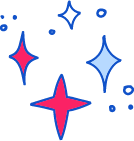 الآن سنتعلّم
ماذا مع بقية المضلعات – نبدأ بالبحث
نبني جدولا ليساعدنا في تجميع المعطيات
[Speaker Notes: الشرائح 11-15 تضمّ: إكساب المعرفة، التدرّب والحلّ، وتدرّب وحلّ آخر. مدّة هذه الشرائح معًا 20 دقيقة


إكساب: التطرّق إلى هدف تعليميّ مركزيّ ومركّز. باستخدام مجموعة منوّعة من تمثيلات المضمون، مثل: الصور ومقاطع الفيديو - بالإمكان إرفاق مقاطع فيديو من إصدار مطاح فقط، صور شاشة، تقارير، مضامين من الكتب التعليميّة، ونصّ محدود وفقًا لحقوق النشر والملكيّة الفكريّة. يمكنك دمج مثال على تمرين أو سؤال تقومون بحله.
التدرّب: لا يزيد عن 3 دقائق. يمكنك إجراء 2-1 جولات من التدرّب أمام الكمبيوتر (سؤال على اللوح وكتابة في ورقة، أشغال باستخدام الألوان/ العجين/ المعجونة) أو في أرجاء البيت (الأشياء المتوفّرة لديكم أو مزيج من التفاعل بين أفراد العائلة).
حلّ التدرّب: بعد أن تدرّب التلاميذ بشكل مستقل، يجب عرض الحلّ ومناقشته. يمكن إظهار الأخطاء الشائعة وشرح كيفيّة حلها.


نصيحة للصفوف الدنيا: اطرحوا أسئلة تشارك التلاميذ، على نمط مسرحيّات الأطفال/ قناة الأطفال، مثل: "أين التذكرة الثانية ...؟ لا أذكر ... هل تعرفون أين هي؟"
أمثلة:https://www.youtube.com/watch?v=sGfdE0es80w   برنامج طهو للأطفال. يتحدّثون مع الأطفال طوال الدرس ويطرحون عليهم أسئلة.
art attack :  https://www.youtube.com/watch?v=QX013_tz4rM]
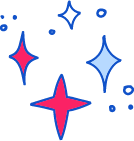 الآن سنتعلّم
القانون هو
2-)
عدد الزوايا " الرؤوس)
X  180 =
[Speaker Notes: الشرائح 11-15 تضمّ: إكساب المعرفة، التدرّب والحلّ، وتدرّب وحلّ آخر. مدّة هذه الشرائح معًا 20 دقيقة


إكساب: التطرّق إلى هدف تعليميّ مركزيّ ومركّز. باستخدام مجموعة منوّعة من تمثيلات المضمون، مثل: الصور ومقاطع الفيديو - بالإمكان إرفاق مقاطع فيديو من إصدار مطاح فقط، صور شاشة، تقارير، مضامين من الكتب التعليميّة، ونصّ محدود وفقًا لحقوق النشر والملكيّة الفكريّة. يمكنك دمج مثال على تمرين أو سؤال تقومون بحله.
التدرّب: لا يزيد عن 3 دقائق. يمكنك إجراء 2-1 جولات من التدرّب أمام الكمبيوتر (سؤال على اللوح وكتابة في ورقة، أشغال باستخدام الألوان/ العجين/ المعجونة) أو في أرجاء البيت (الأشياء المتوفّرة لديكم أو مزيج من التفاعل بين أفراد العائلة).
حلّ التدرّب: بعد أن تدرّب التلاميذ بشكل مستقل، يجب عرض الحلّ ومناقشته. يمكن إظهار الأخطاء الشائعة وشرح كيفيّة حلها.


نصيحة للصفوف الدنيا: اطرحوا أسئلة تشارك التلاميذ، على نمط مسرحيّات الأطفال/ قناة الأطفال، مثل: "أين التذكرة الثانية ...؟ لا أذكر ... هل تعرفون أين هي؟"
أمثلة:https://www.youtube.com/watch?v=sGfdE0es80w   برنامج طهو للأطفال. يتحدّثون مع الأطفال طوال الدرس ويطرحون عليهم أسئلة.
art attack :  https://www.youtube.com/watch?v=QX013_tz4rM]
نتحدى
ارسم الشكل الخماسي المنتظم واحسب ما مقدار كل زاوية فيه.
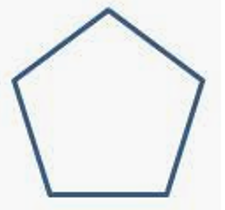 كلمة قبل أن نُنهي...